Permitting Assistance and Permitting Transformation ProjectMarcia Allocco – NC Department of Environmental QualitySection Chief – Environmental Assistance, DEACS
Environmental Assistance Coordinators
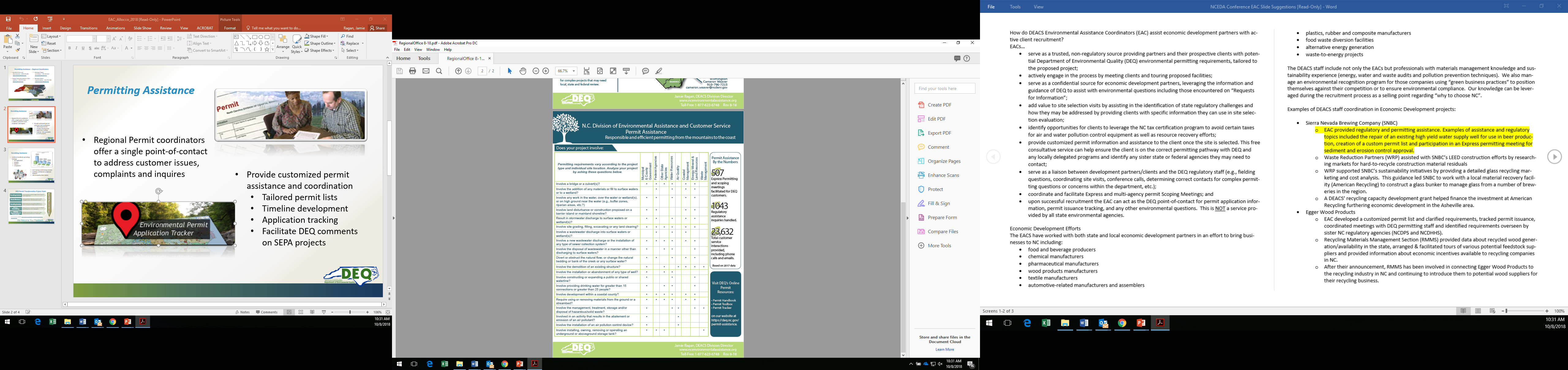 Non-regulatory liaison 
Provide customized permit assistance and coordination
Tailored permit lists
Timeline development
Application tracking 
Coordinate express, scoping and compliance assistance meetings
Identify opportunities to leverage NC tax certification program 
Serve as DEQ Prosperity Zone Liaison
Permitting Assistance – Regional Coordinators
Asheville & Mooresville
Alison Davidson – (828) 296-4698
alison.davidson@ncdenr.gov 

Raleigh, Fayetteville & Winston-Salem
David Lee – (919) 791-4204
david.lee@ncdenr.gov 

Washington Region
Lyn Hardison – (252) 948-3842
lyn.hardison@ncdenr.gov 

Wilmington Region
Cameron Weaver – (910) 796-7265
cameron.weaver@ncdenr.gov
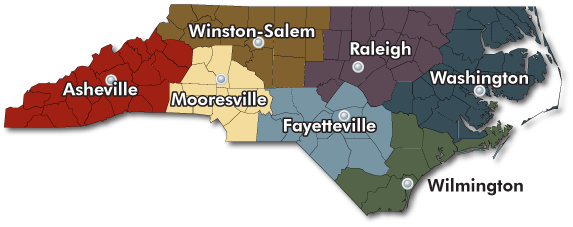 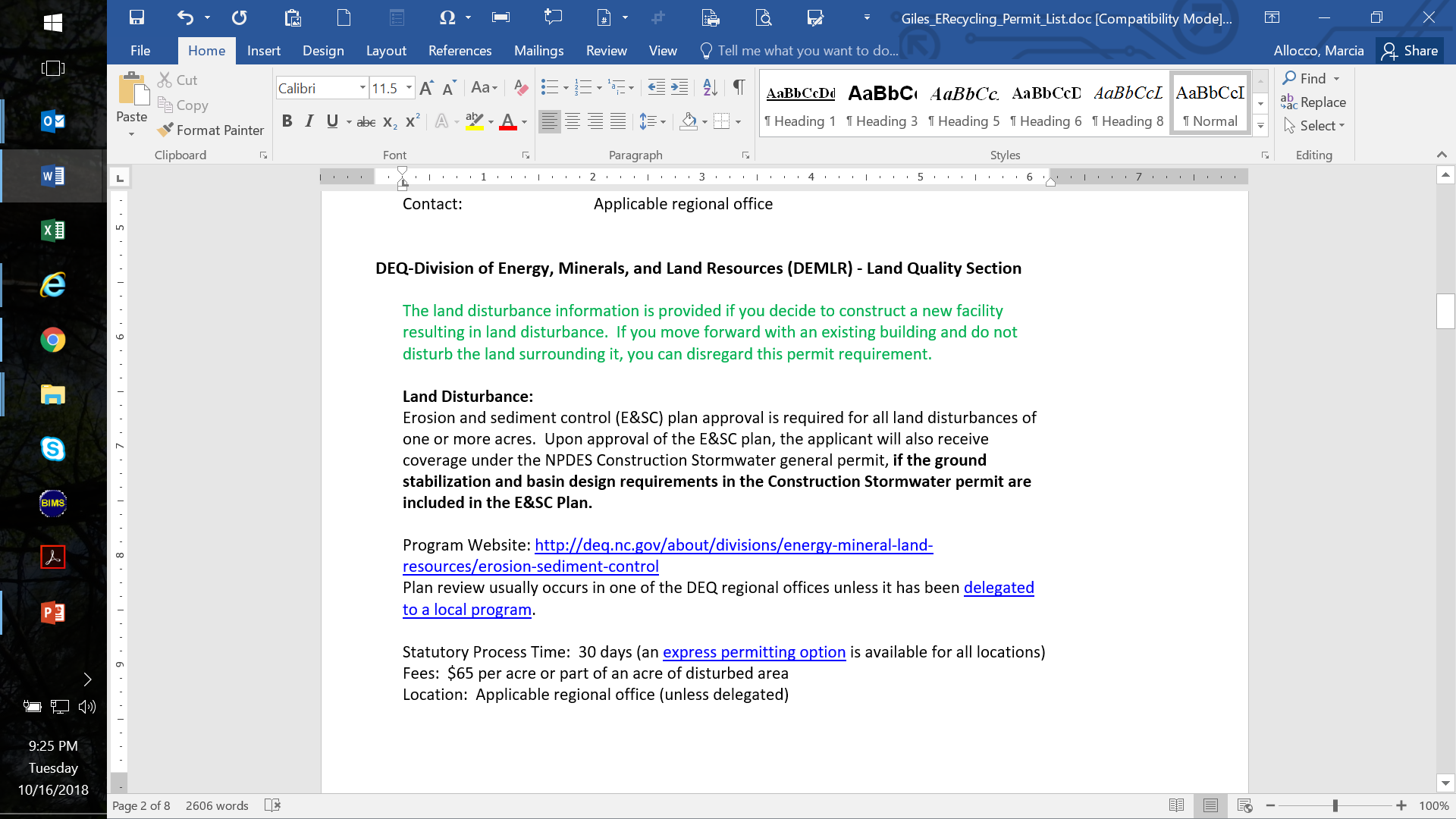 Toll-free Hotline:  1-877-623-6748
Express Permitting
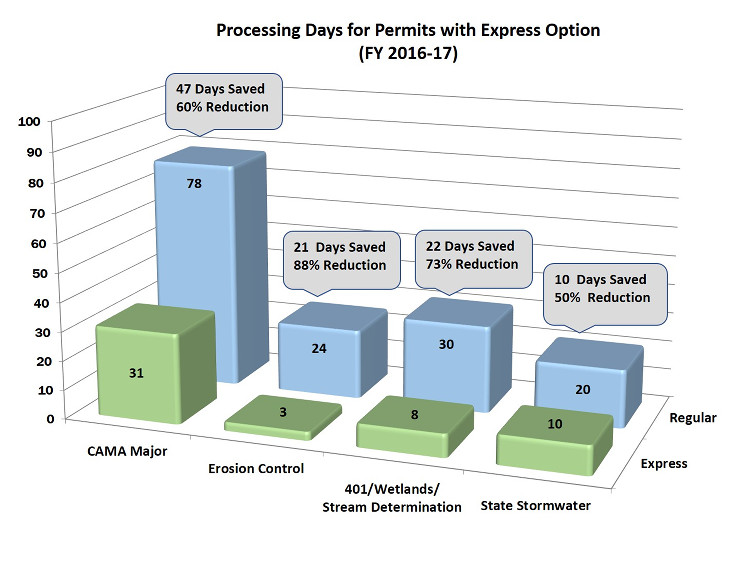 More timely review of permit applications for development 
Requires in-person pre-application meeting to identify necessary environmental requirements  
Clients pay additional fee(s) for expedited permit review
Reduces issues with out-of-state consultants/engineers
Express program options:
Coastal Area Management Act-Major Permits (DCM)
Coastal State Stormwater Permits (DEMLR)
Erosion and Sedimentation Control Plans (DEMLR)
Wetland Certifications/Stream Determinations (DWR)
Occurs in the planning phase when project proposal is defined enough to provide conceptual plans – but flexibility exists to incorporate recommendations
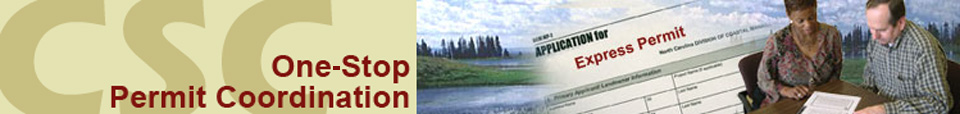 Multi-agency Scoping Meetings
All parties in the same room – saves clients time, money and resources 
Learn how different agencies/permits interact
Agencies comment on best permit pathway – requirements vs. recommendations
Helps avoid costly missteps and surprises
Identify client next steps
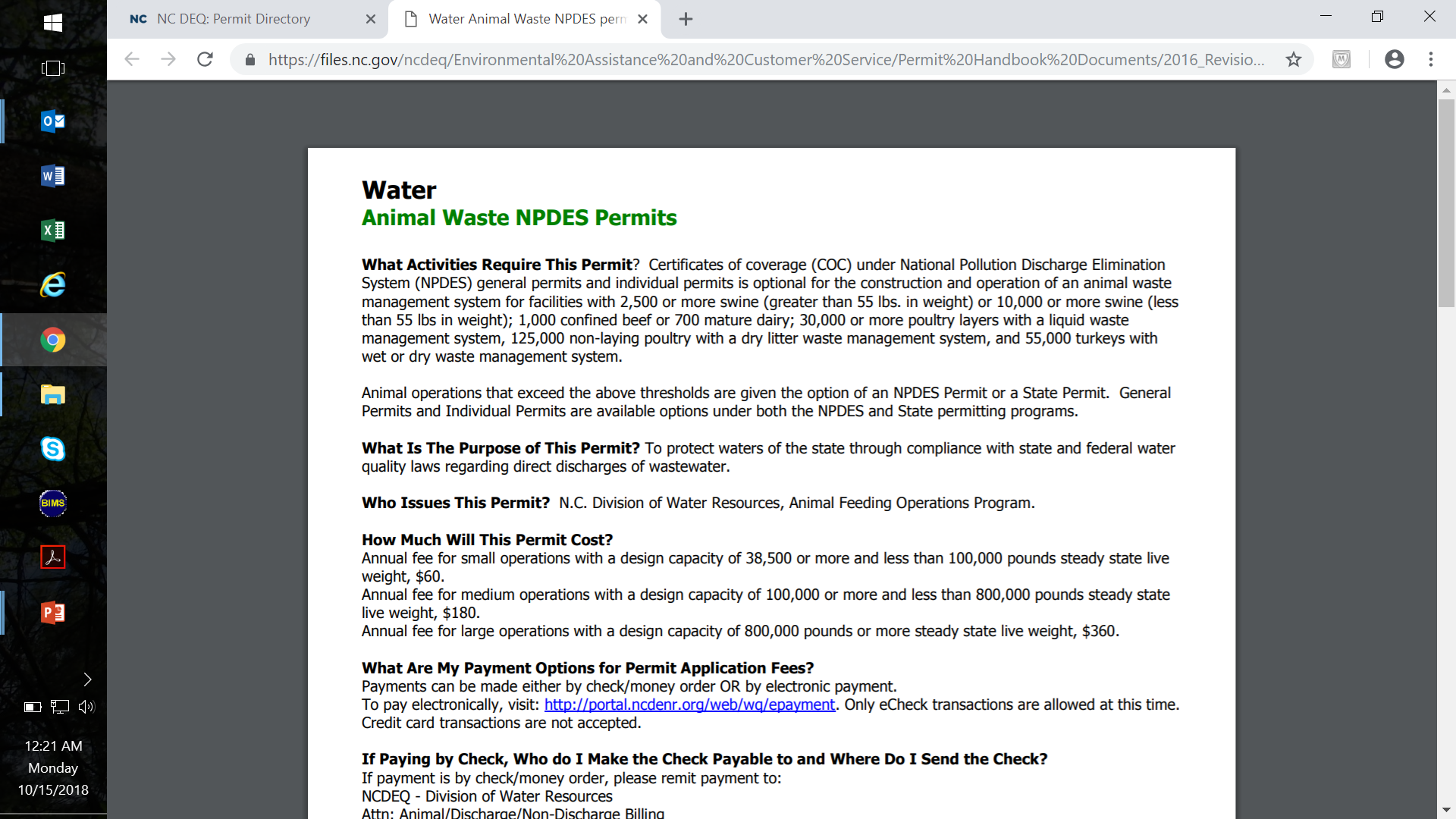 Scoping Meeting Partners
DEQ (DWR, DCM, DAQ, DWM, DMF, DMF-Shellfish Sanitation, DEMLR, Civil Rights Title VI, DMS, DWI, Energy)
NC Wildlife Resources Commission
US Army Corps of Engineers (regulatory and civil)
US Bureau of Energy Management (Offshore wind, dredging)
National Marine Fisheries (NOAA)
US Fish and Wildlife Service
US National Parks Services
US Military Affairs-Navy, US Marine Corp., Coast Guard, Air Force, Army (primary for wind facilities)
NC Dept. of Public Safety (EPCRA, Risk Mgt.)
NC Dept. Natural and Cultural Resources (Archives and History, Parks, Natural Heritage Program and Underwater Archeology)
Local Governments
For high profile projects with some controversy – this list for Atlantic Coast Pipeline
Stakeholder Meetings
Sustainable Sandhill
Sound Rivers
Cape Fear River Watch
Blue Ridge Environmental Defense League
Appalachian Voices
Southern Environmental Law Center
Appalachian Mtn. Advocates
Clean Water for NC
NC Conservation Networks
DEQ - Environmental Justice
DEQ - SEPA Coordinator/DEACS Assistance Coordinators
DEQ - Regulatory Programs
NC DCNR - Archives and History
NC DCNR - Natural Heritage Program
NC Wildlife Resources Commission
NC Department of Public Safety - Risk Management
NCDOA - Commission of Indian Affairs (brings in other tribal groups)
Getting Better Applications
DEACS – Permit Toolbox
Considerations for Development
Permit Application Pitfalls
Permit Tips and Timesavers
Scoping Meeting - What to Expect and How to Prepare?
Online form to request permitting assistance

Express Permitting
Developed Design Manuals and Submittal Checklists
Electronic submission of plans before in-person meeting
Require project owner to participate in submission meeting
Use of interactive flat-panel displays to view plans
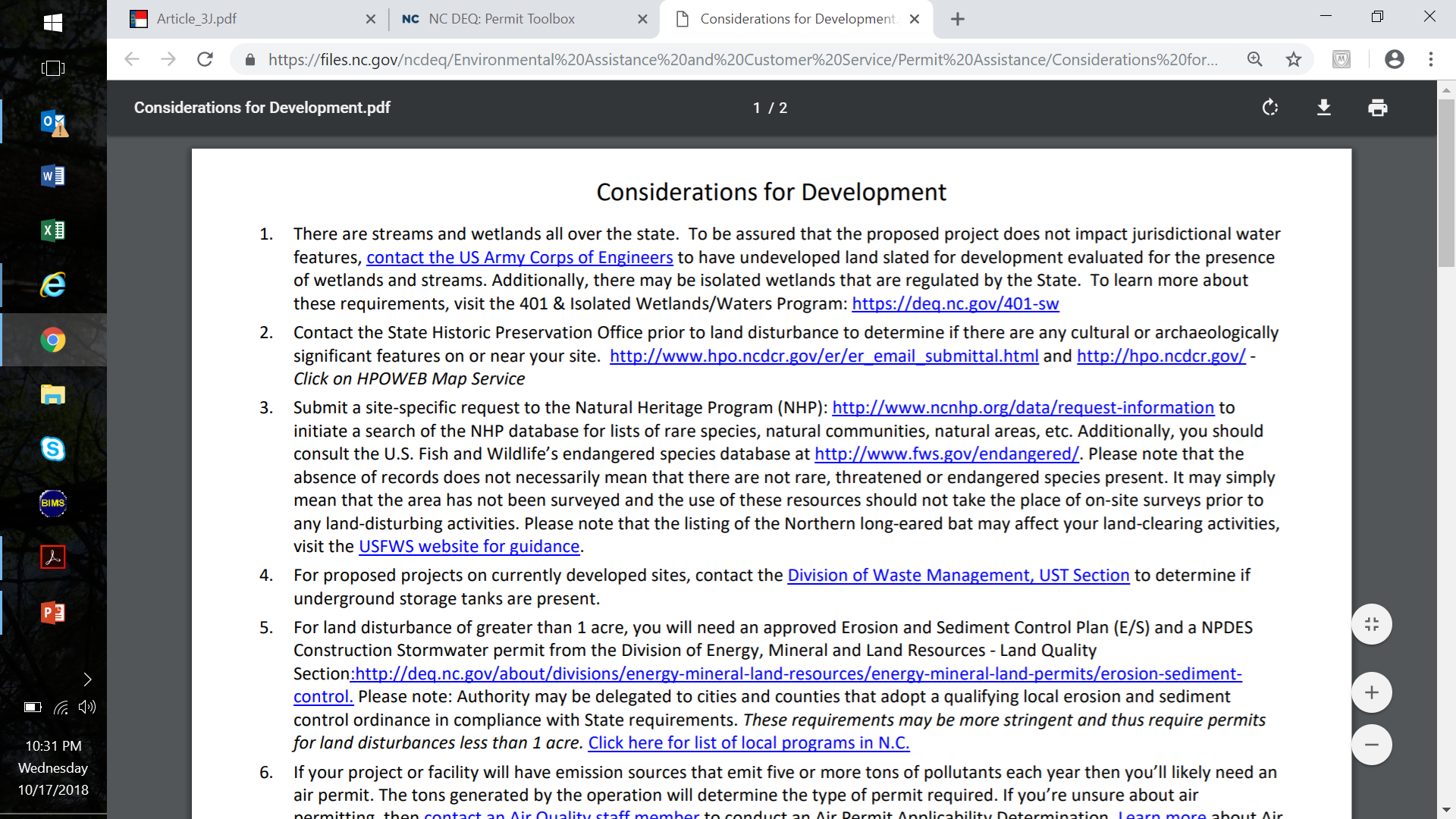 Getting Better Applications
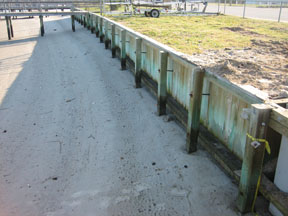 Coastal Management – Major permit
Analysis showed ~5% of applications accepted on first try - DOT
Create glossary of terms (e.g. bulkhead vs. retaining wall)
Create dynamic e-application (permitting activity=required questions) 
Make data portable for use in field (application verification)
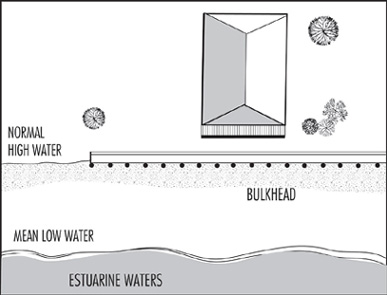 Covers 137 different types of applications
Completed Permitting Improvements
Application Tracker
GIS-based tool to track application status 
Search by 11 different categories
Identifies reviewer and their contact info
Information active for 30 days past decision
Some data not updated on a real-time basis
Wetland/Stream Impacts
Joint effort of state and federal 401/404 programs
Preconstruction Notification e-form (dynamically displayed fields)
Accepts applications, requests payment, notifies the applicant of reviewer/contact info and when the review is complete
Notifies other agencies (email) of new applications for comment and provides link to submit comments
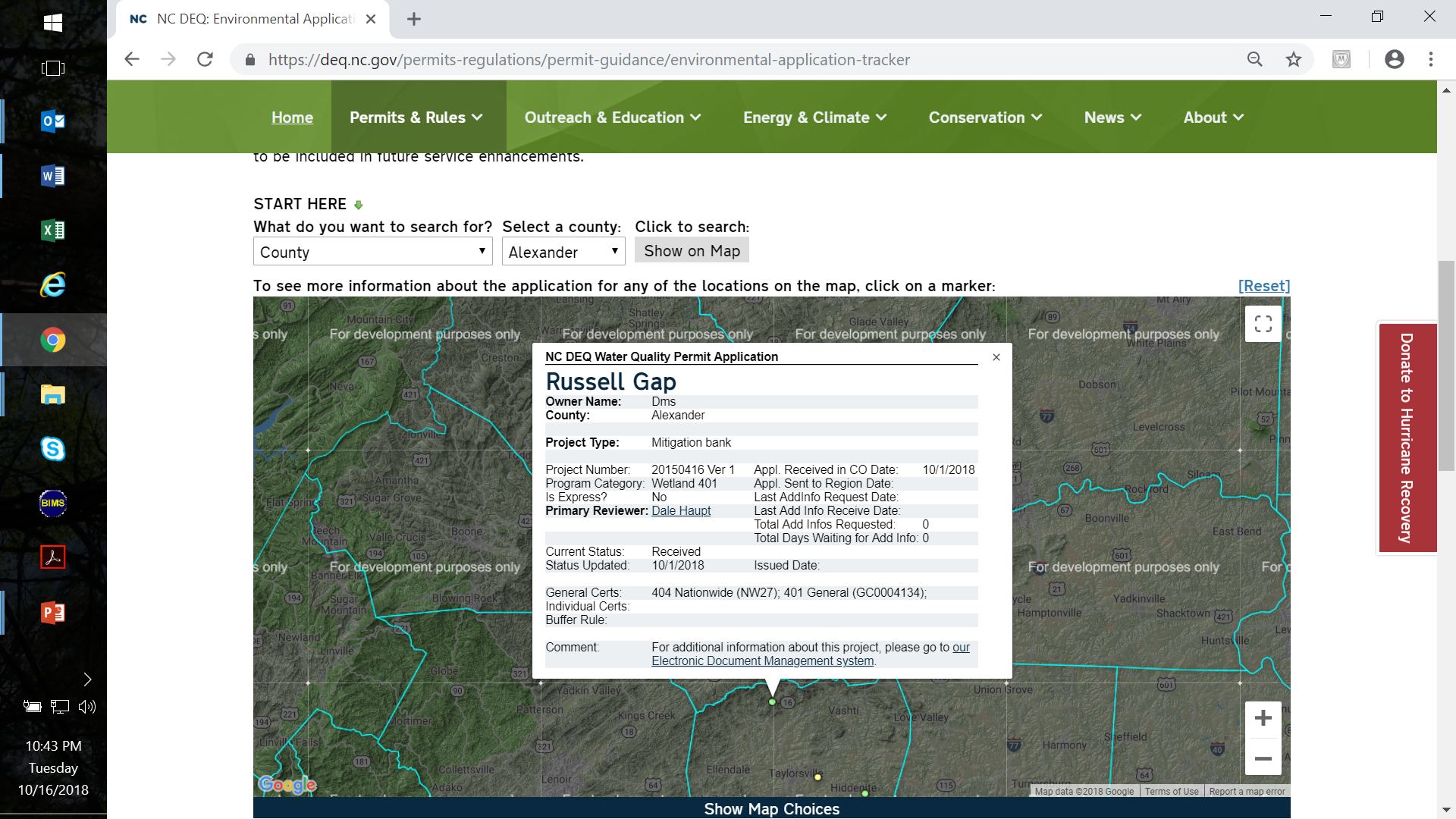 Stormwater a leader in GIS map usage – NCDEQ 2018 ESRI SAG award winner
Completed Permitting Improvements
Stormwater – Laserfiche (LF)
Use LF to get supporting info for State Stormwater/NPDES applications
Process Name/Ownership and Owner Affiliation changes - cannot be submitted without supporting documentation (minor permit mod.)
E-renewal of industrial stormwater Certificates of Coverage (COCs)
Records the permittee request
Generates the COC
Files both records into LF Repository
Request cannot be submitted if the COC was not renewed (e.g., fees are still unpaid)
In process with e-application for Construction Stormwater permit
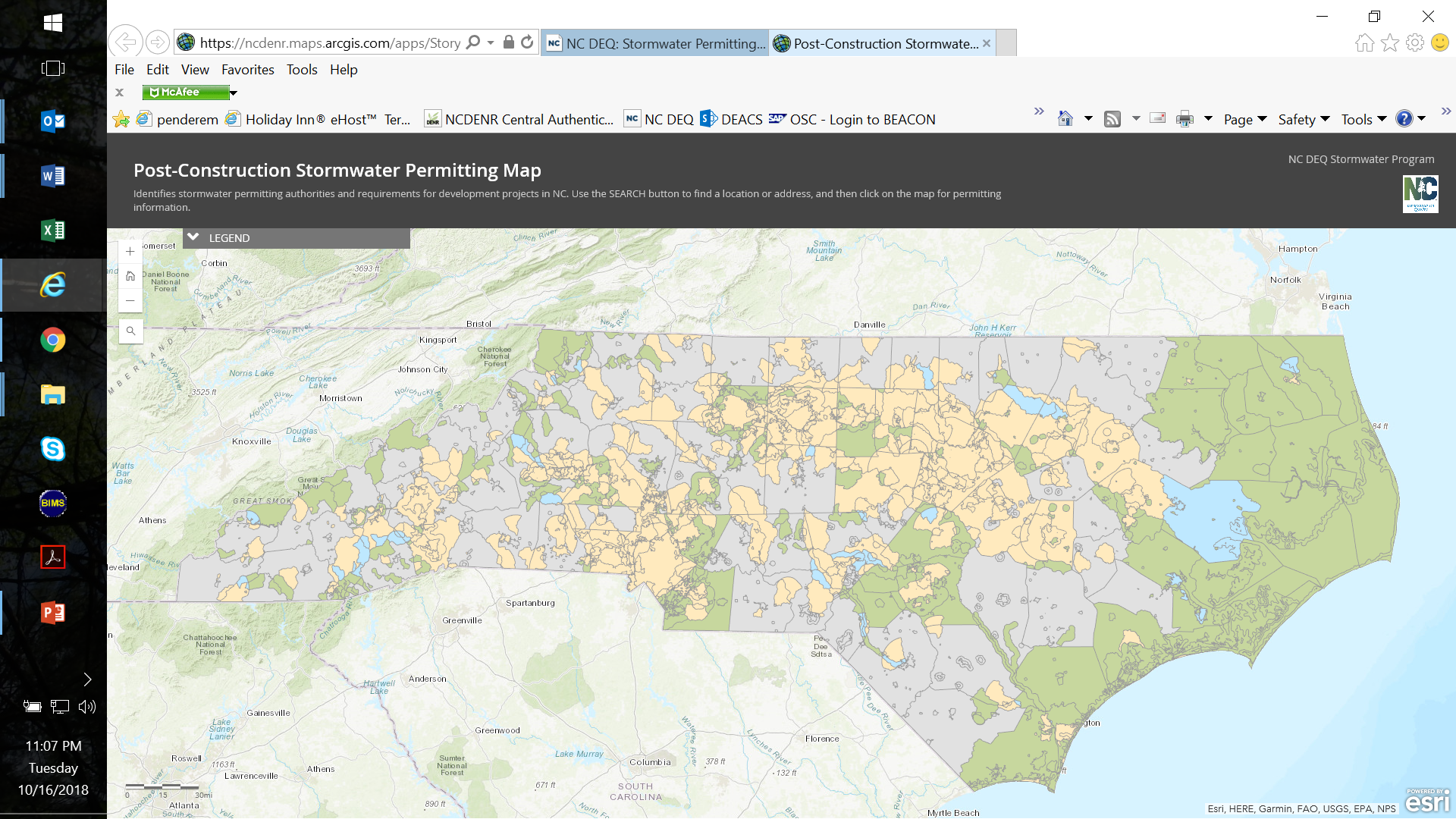 DEQ Permit Transformation Project Goals
Modernization
Permitting – Current Perspective
Digital/paper process
Applications for permits/renewals submitted in print and electronic format
Applications keyed into Custom IT applications 
End products printed permits (mailed or electronically delivered)
Every application/application workflow is unique
Developed for the business unit’s unique needs
Unique Business Systems or Workflows
IBEAM
Pros:
More efficient than paper only
Provides the opportunity to hold customer data, and reuse this information over time
Cons:
Requires multiple personnel to respond to each request
Manual unique workflows
Status can be monitored – only by business unit
BIMS
FIN
Access DBs
Business Objects
Permitting – Future Vision
One system that supports data from application to issuance
Customer portal for tracking application status and permit details
Automatic notification of expirations or renewals
Integration with GIS and other applications
Automatic archiving of past permits
Create workflows for interdepartmental routing
Provide feedback to managers and executives
Questions?
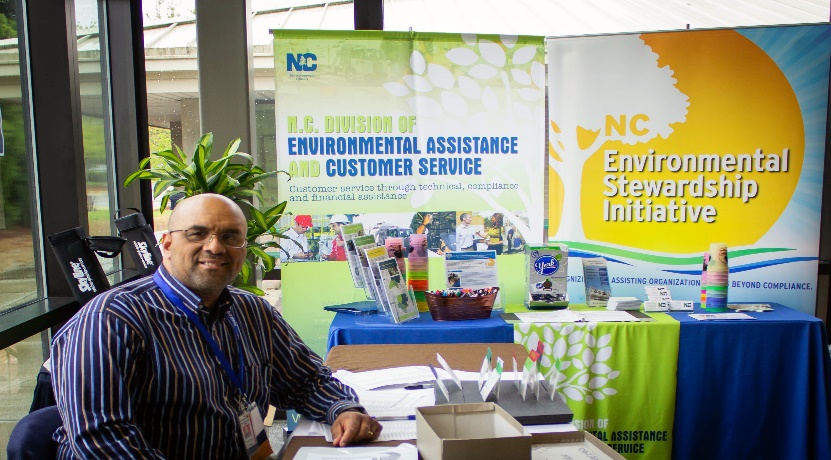 Marcia Allocco – 919.707.8206
Marcia.allocco@ncdenr.gov

Jamie Ragan – 919.707.8141
Jamie.ragan@ncdenr.gov 

Permitting Assistance & Guidance
https://deq.nc.gov/permits-rules/permit-assistance-and-guidance

Permit Directory
https://deq.nc.gov/permits-regulations/permit-directory